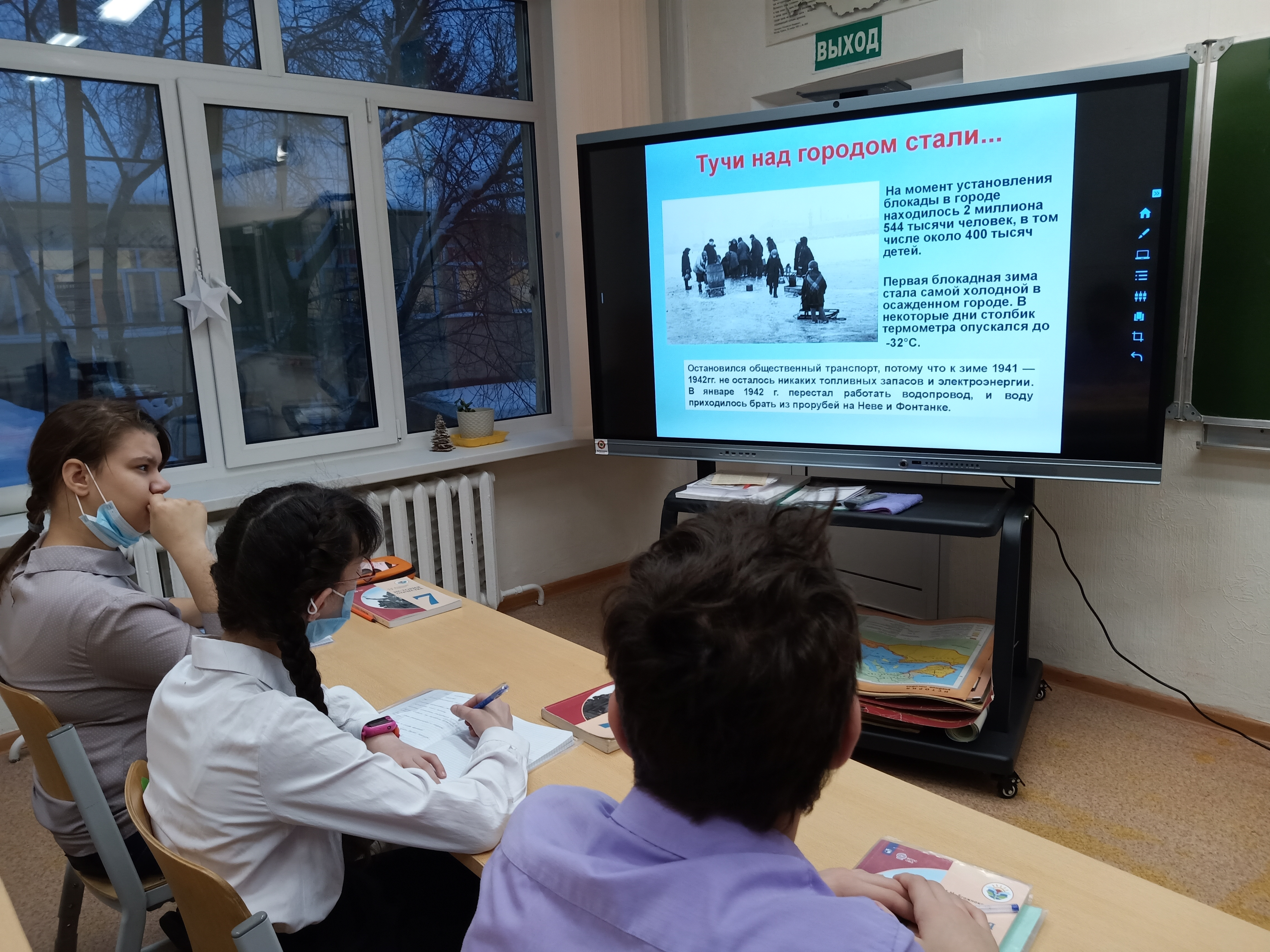 Электронная стенгазета27 января День освобождения Ленинграда от фашисткой блокады
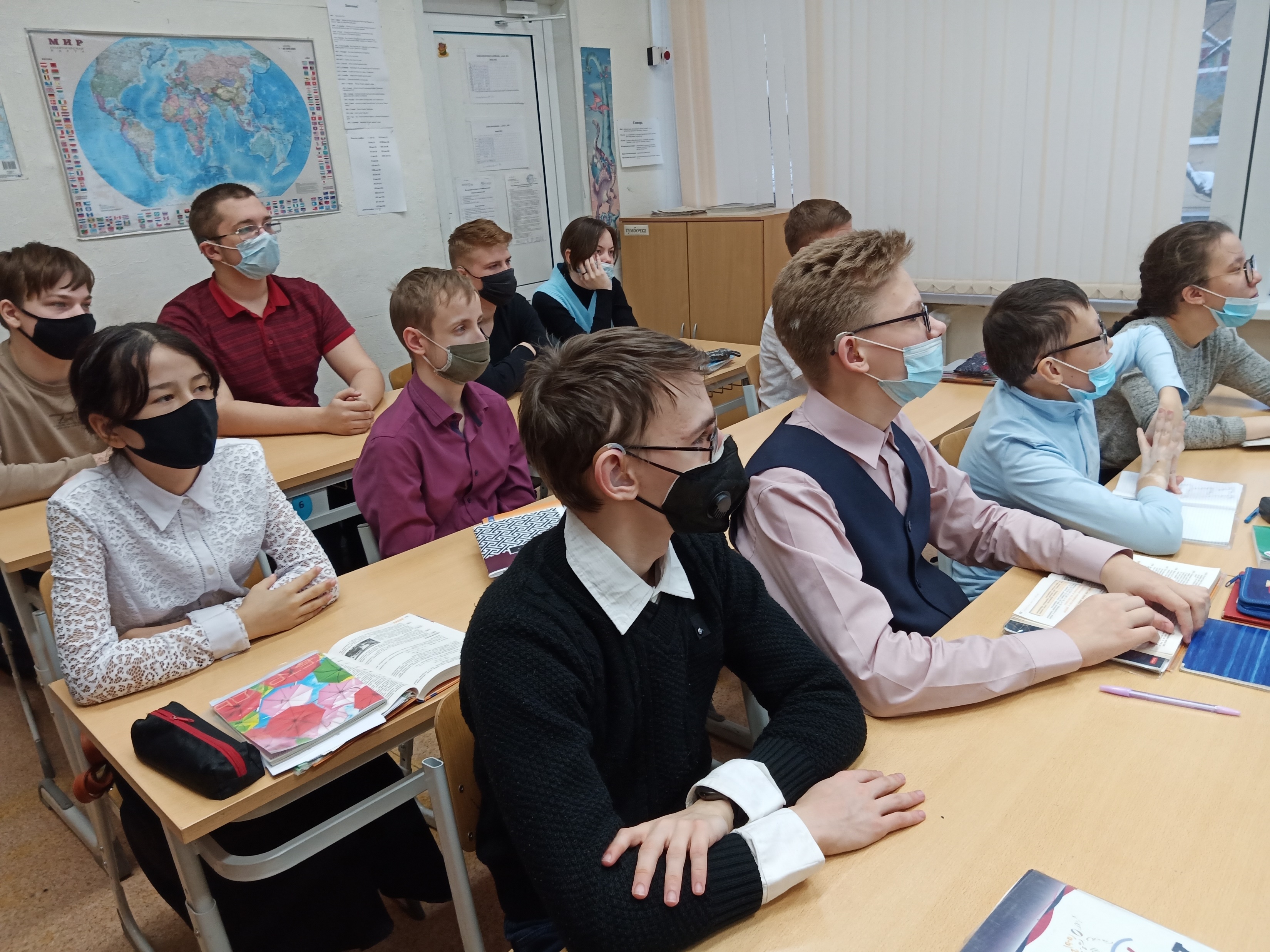 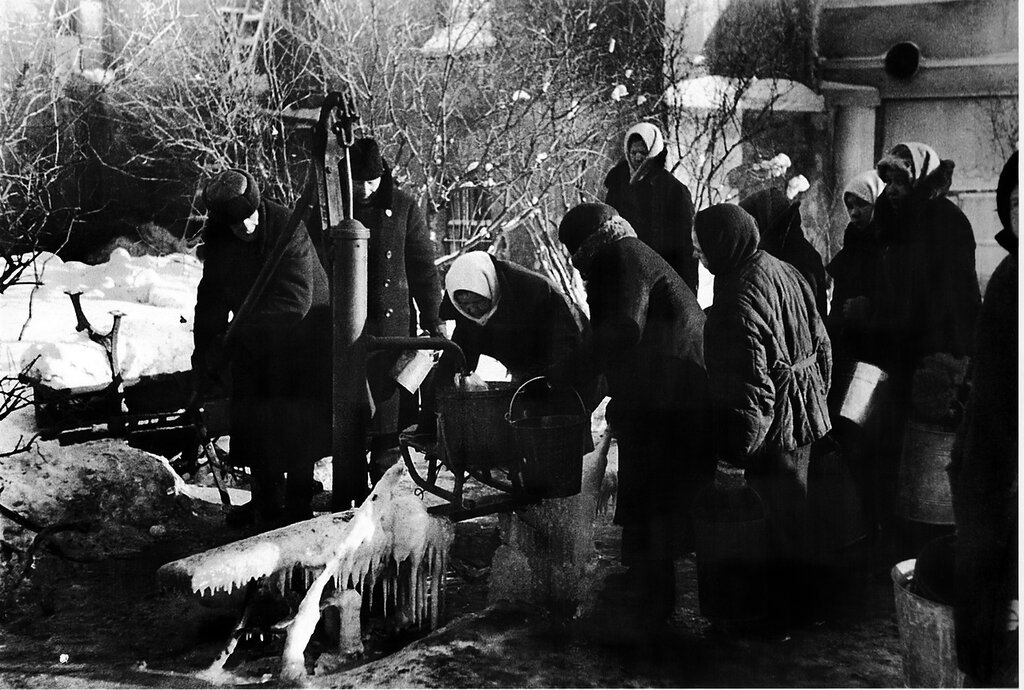 25 января в школе №77 провели  урок мужества : «Блокада Ленинграда. Дорога жизни.»,  обучающиеся    познакомились с основными событиями Блокадного Ленинграда. 1941-1944года
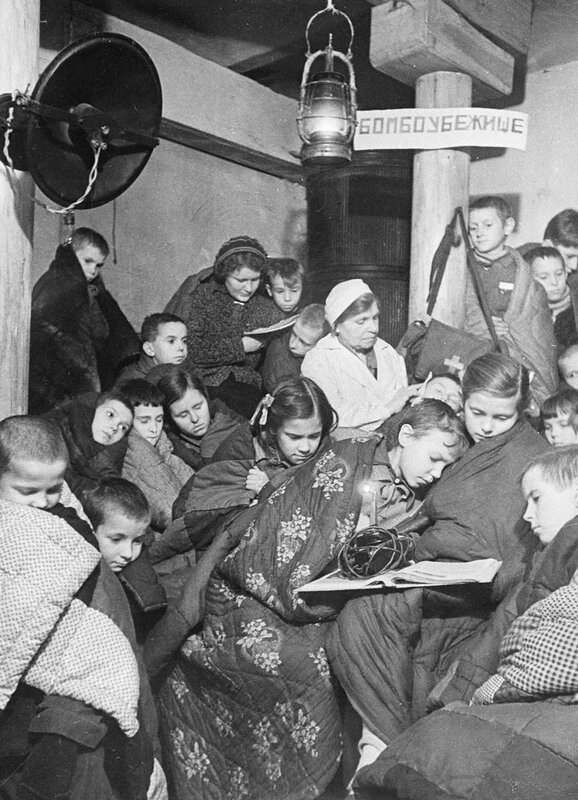 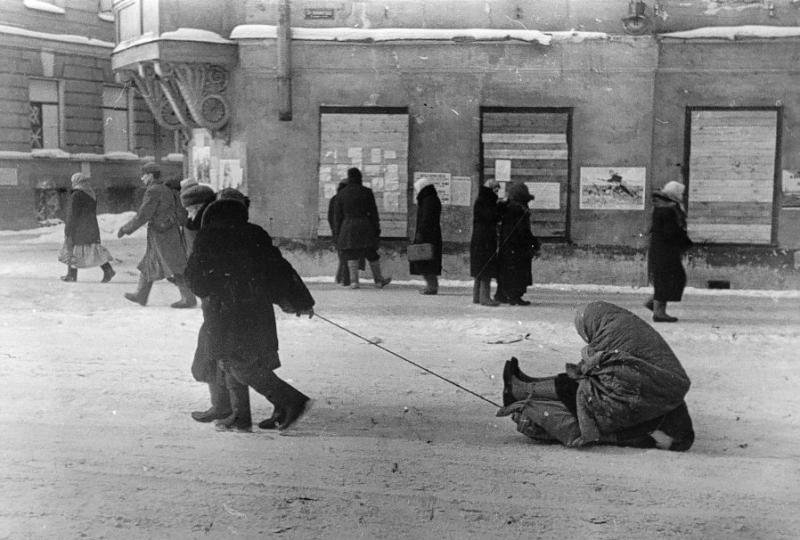 Ответственные: 8 а  класс (кружок «Нити времени)  МБОУ ООШ №77 города Тюмени
Руководитель: учитель истории
 Борисенко М.А
Дети в бомбоубежище
Улицы Ленинграда
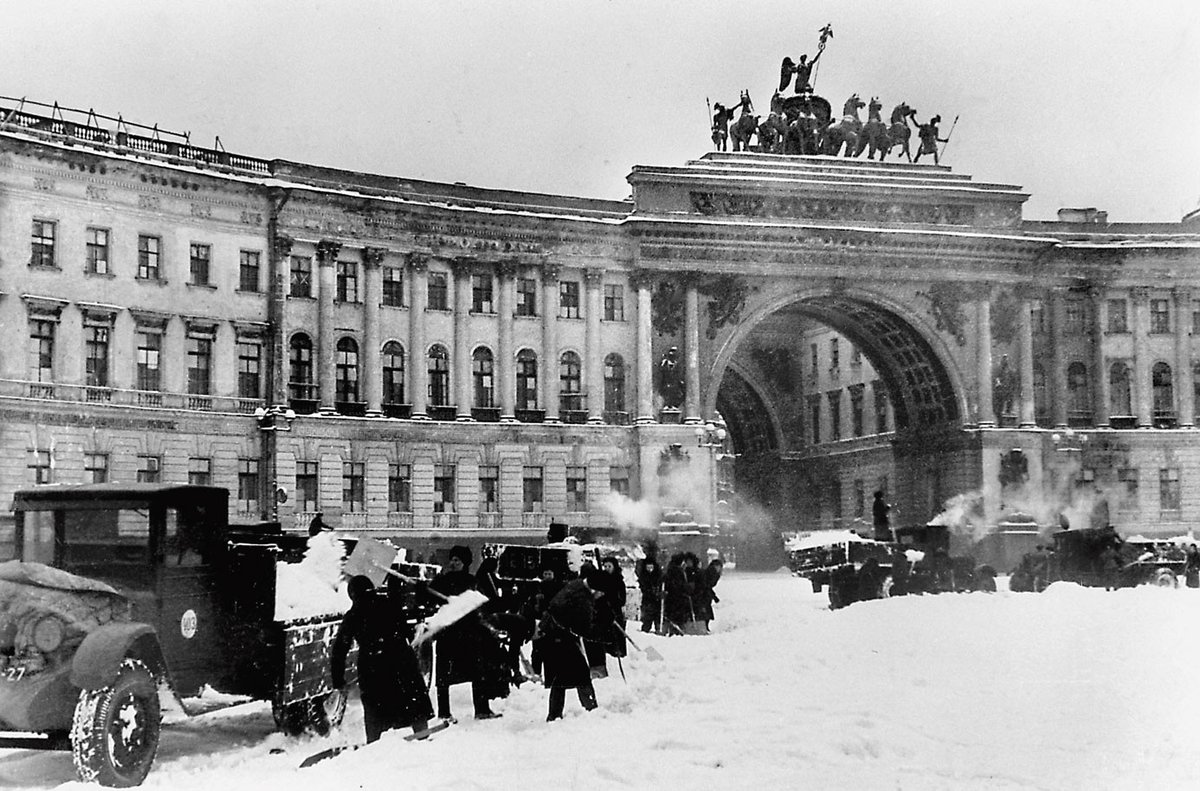 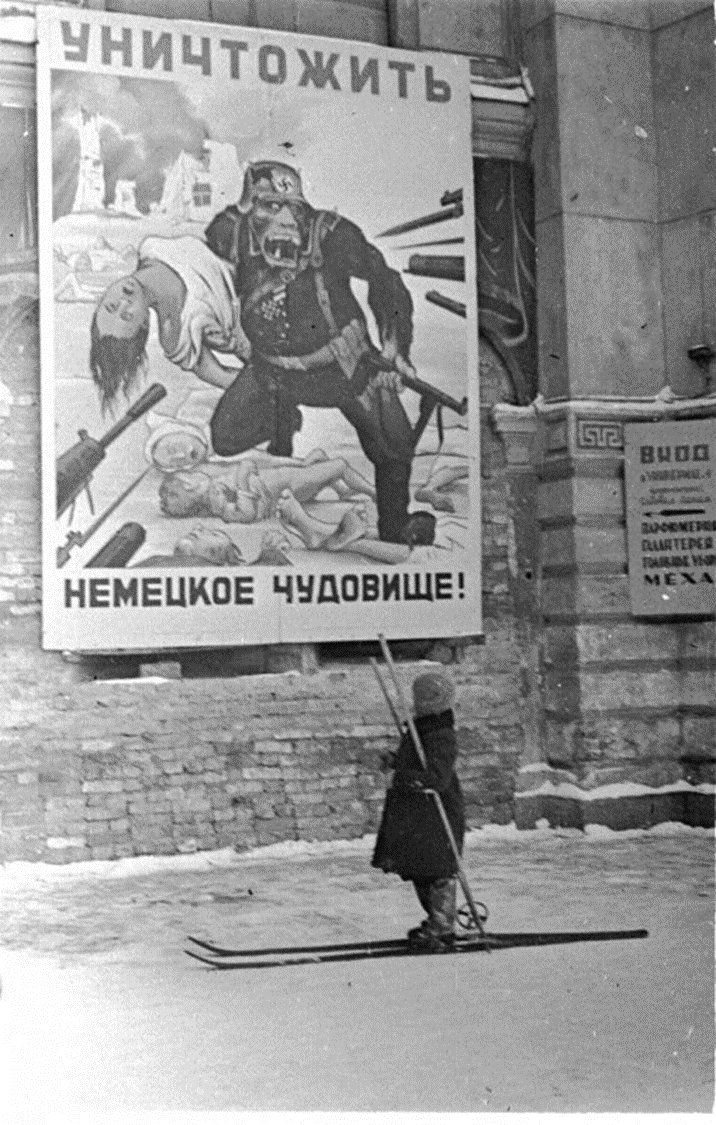 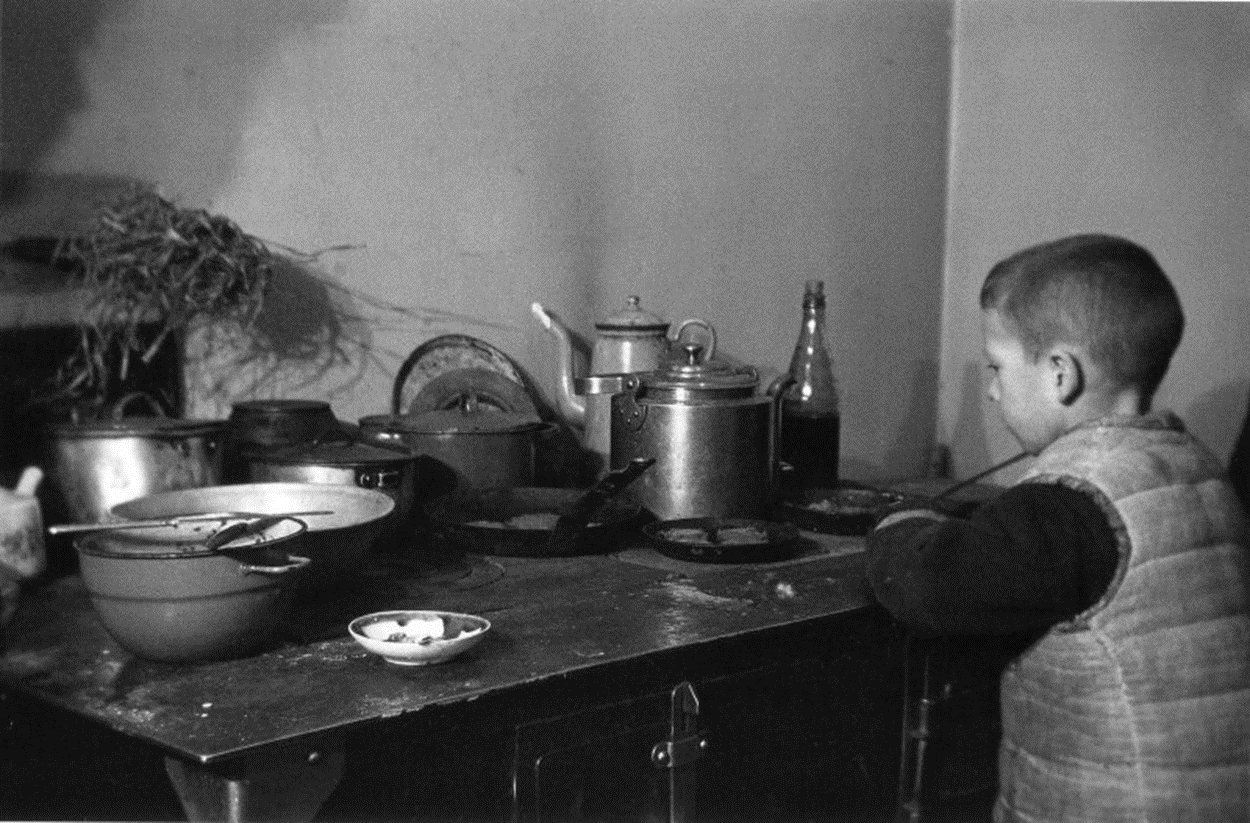 У грядок на Мытнинской 
набережной. 1942г. 

                                                                                                                                    У кухонной плиты
                                                                                                                                           в блокадном 
                                                                                                                           Ленинграде. 01.1942г.
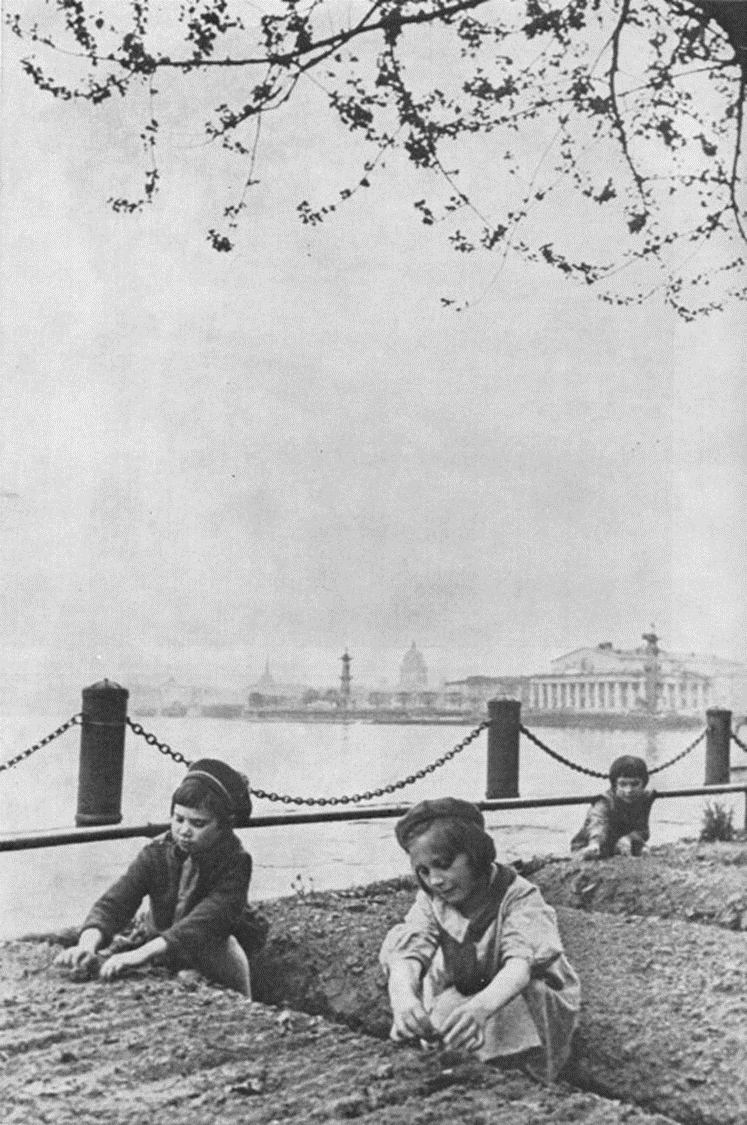 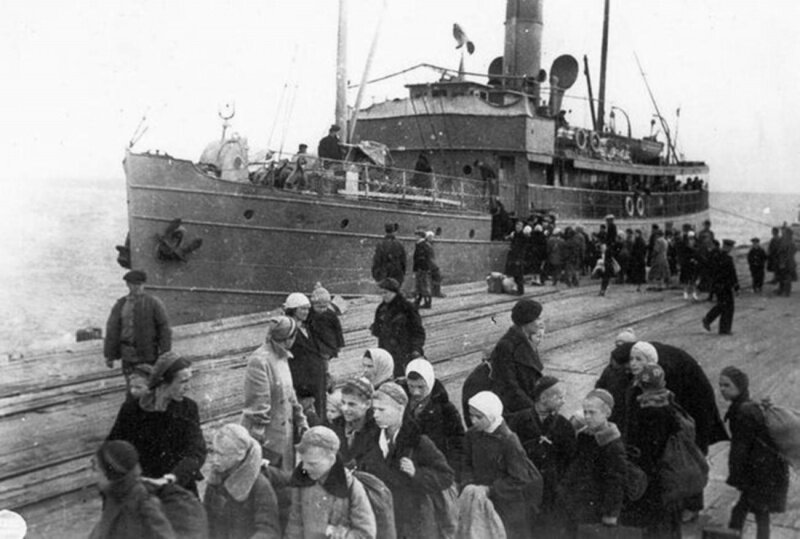 Эвакуация. 1942г.
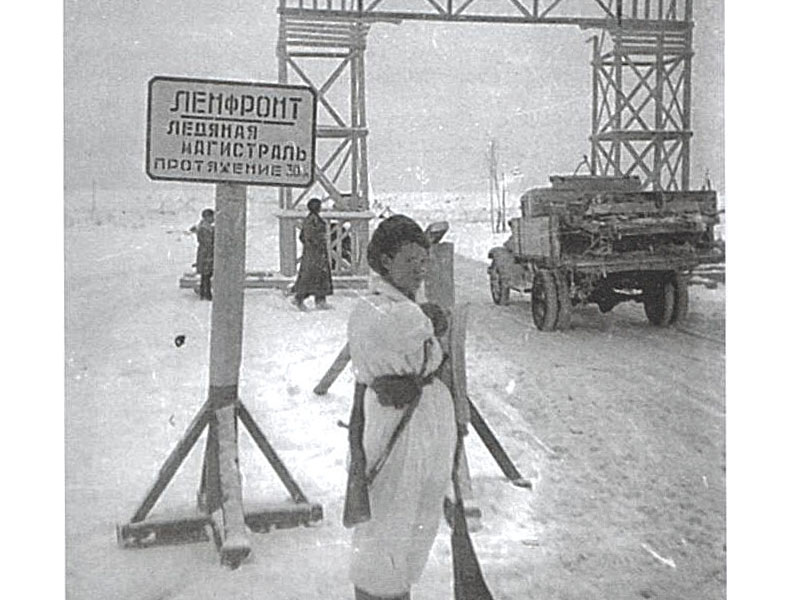 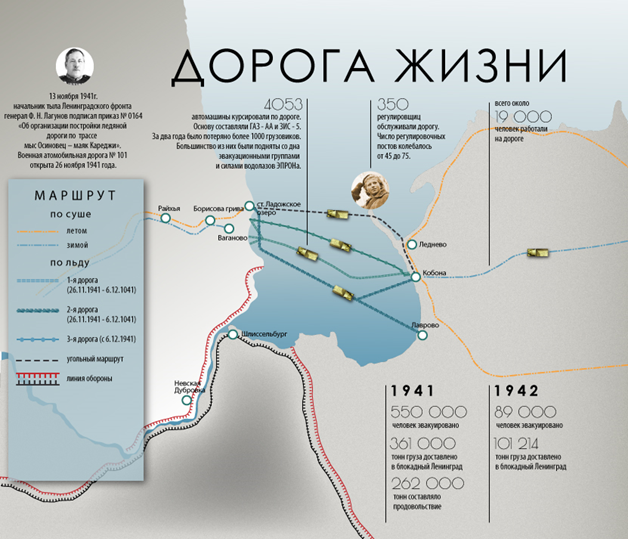 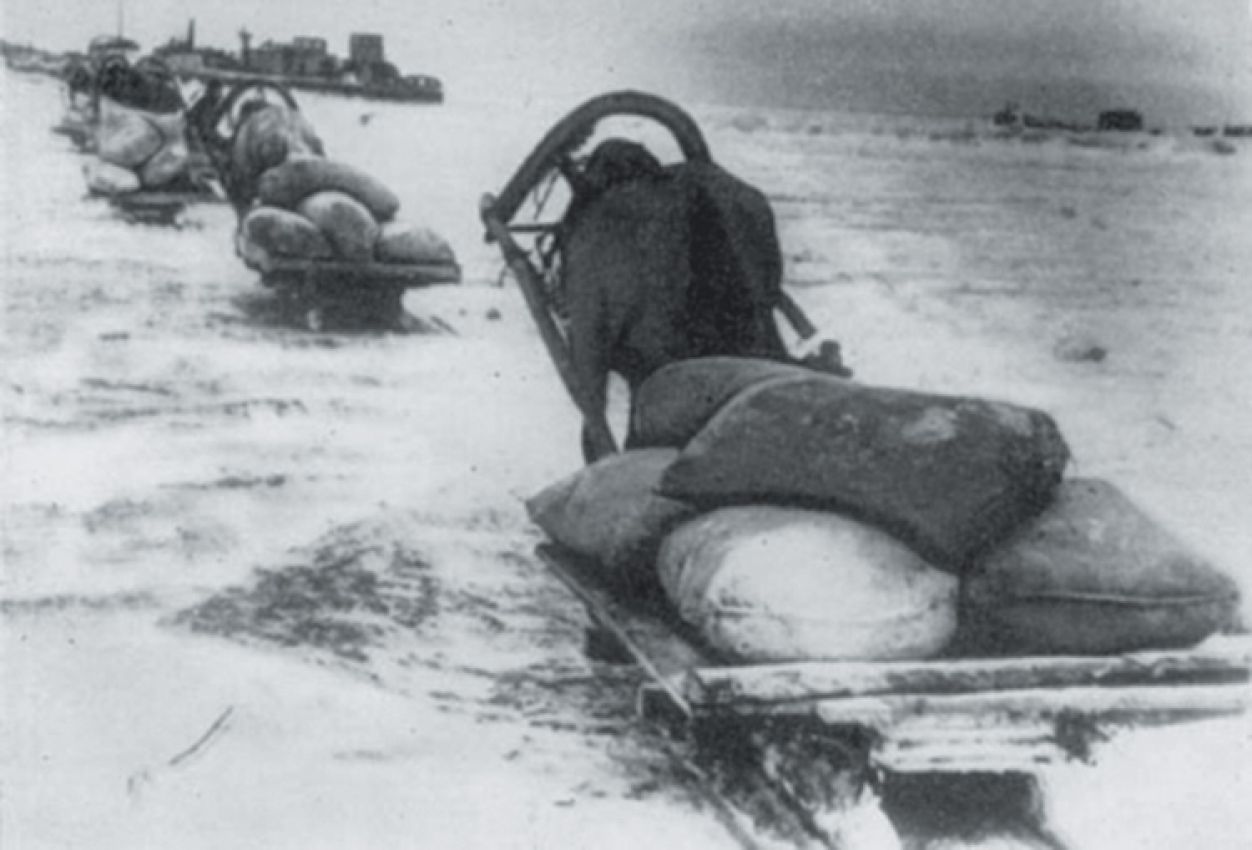 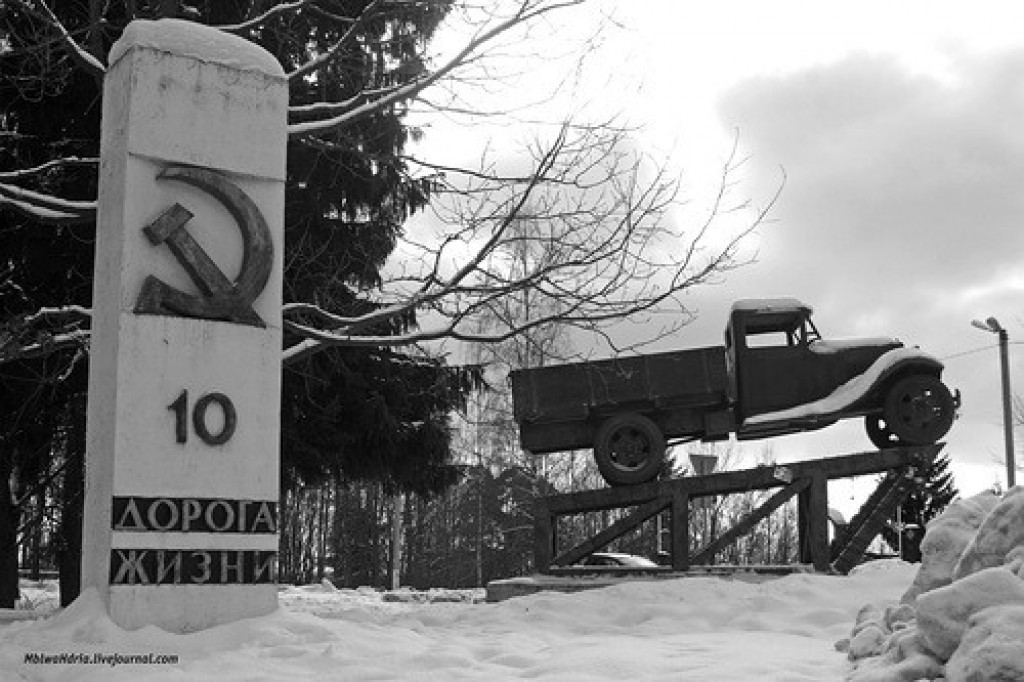 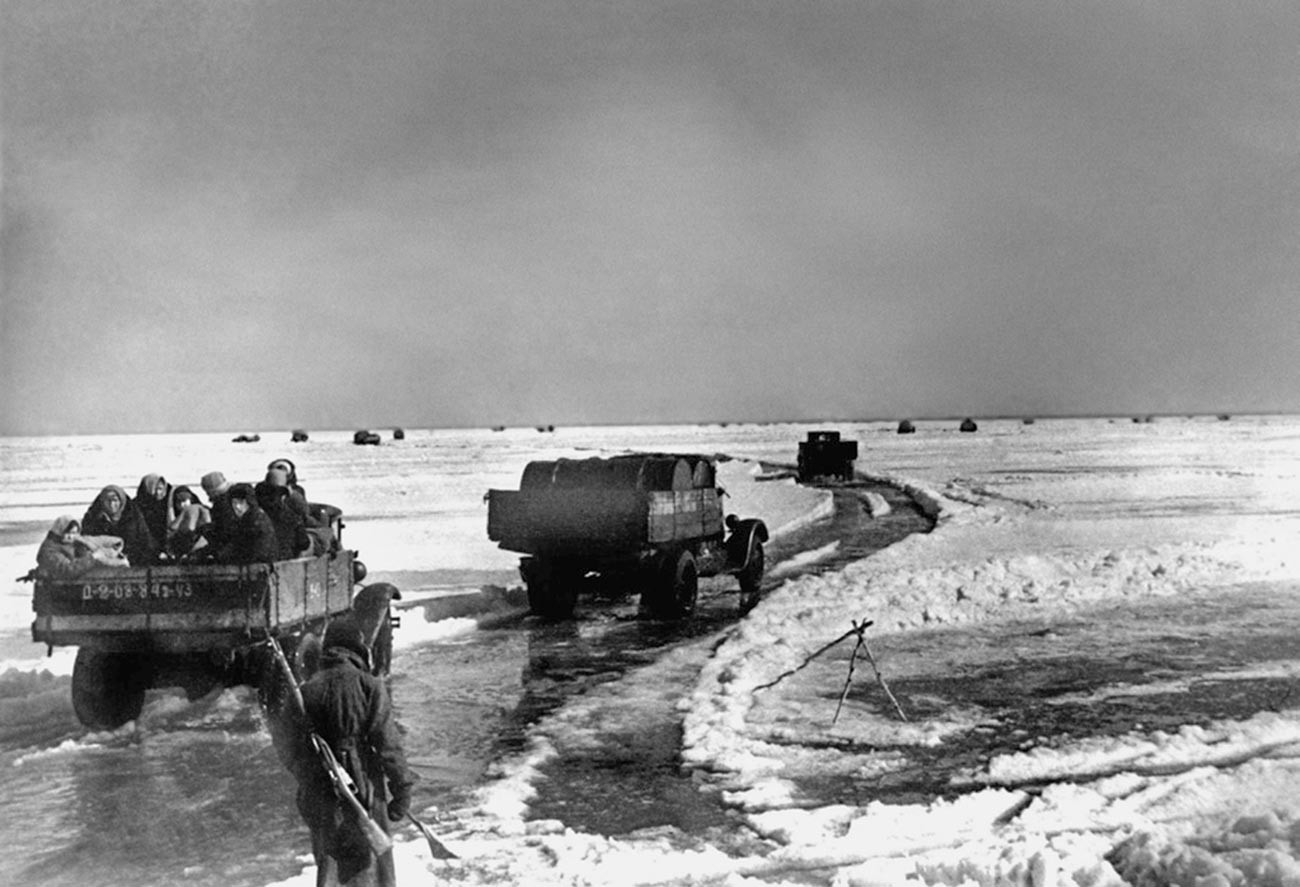 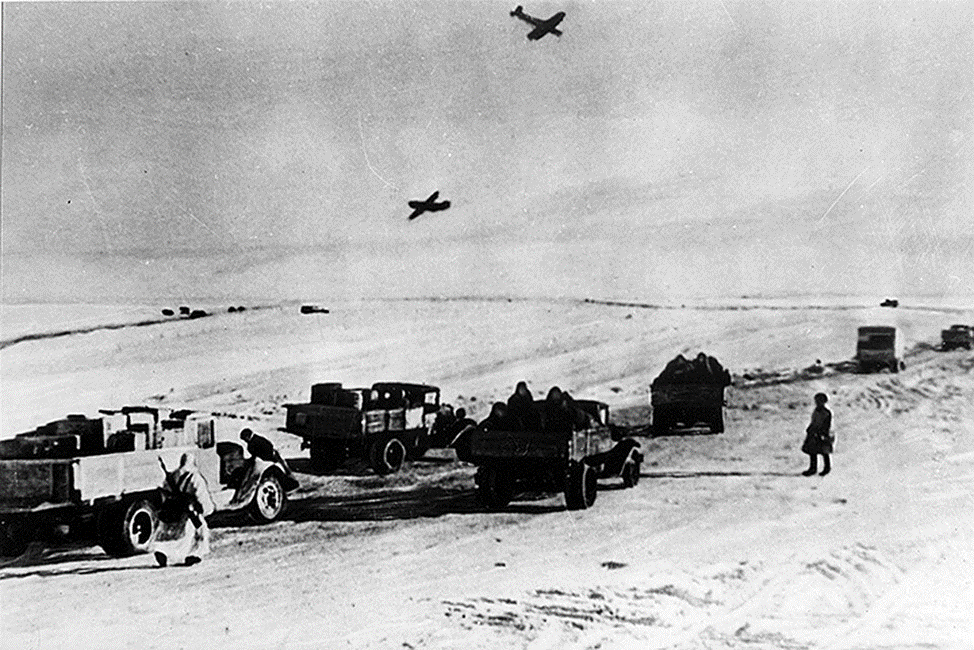